Salt: Combining ACID and BASE in a Distributed Database
Authors (University of Texas Austin): Chao Xie, Chunzhi Su, Manos Kapritsos, Yang Wang, Navid Yaghmazadeh, Lorenzo Alvisi, Prince Mahajan 
Presented By:
Sharanya Bathey
The tale of ACID…
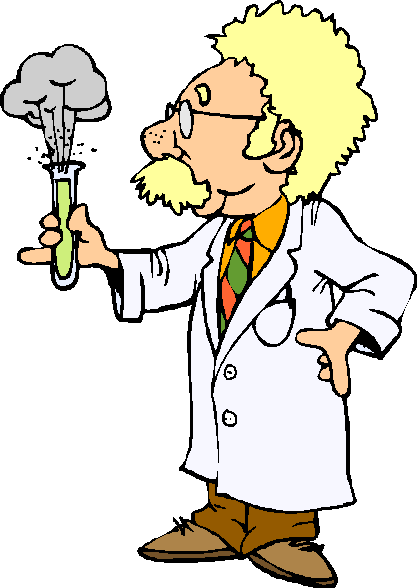 Transaction - Basic unit of work in an RDBMS

ACID
Atomicity: all or nothing
Consistency: always leave a database in a consistent state
Isolation: every transaction is completely isolated
Durability: once committed always recorded
Image Source
[Speaker Notes: https://www.google.com/url?sa=i&rct=j&q=&esrc=s&source=images&cd=&cad=rja&uact=8&ved=0CAcQjRw&url=http%3A%2F%2Fwww.reddit.com%2Fr%2FAskReddit%2Fcomments%2Fji5ae%2Fwhat_is_the_top_image_that_comes_out_when_you%2F&ei=qLntVOmJBoGZNsm1g-AC&bvm=bv.86956481,d.cWc&psig=AFQjCNHY7h8oJWktVAhfR6reJuePmaboMw&ust=1424952089120532]
The tale of ACID…(Oh No!)
What needs to be done to achieve this abstraction?
2 Phase Commit
Locks


What baggage do such abstractions come with?
Performance is sacrificed
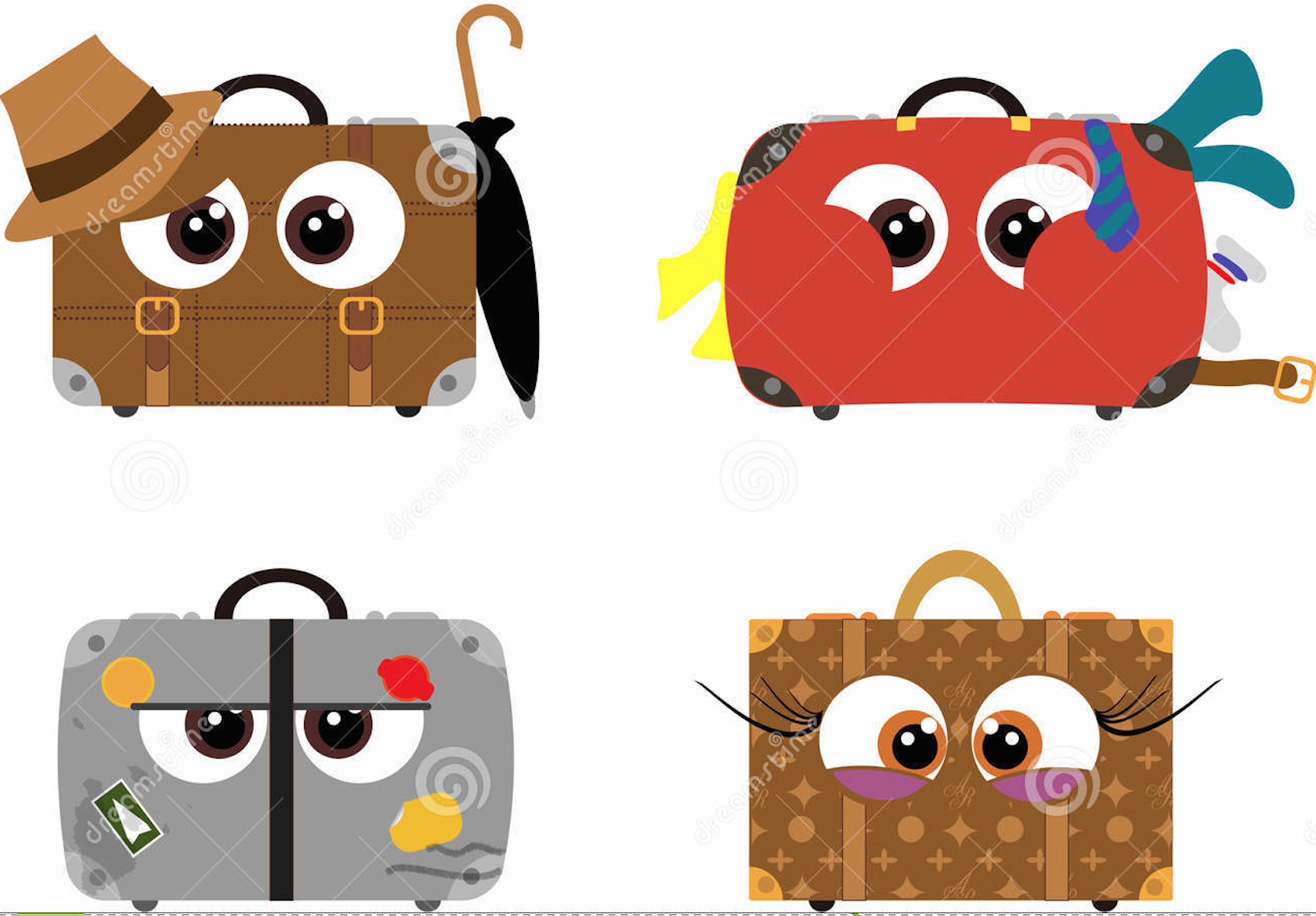 Image Source
[Speaker Notes: http://www.dreamstime.com/royalty-free-stock-photo-crazy-cartoon-luggage-image18194065]
Rise of BASE…
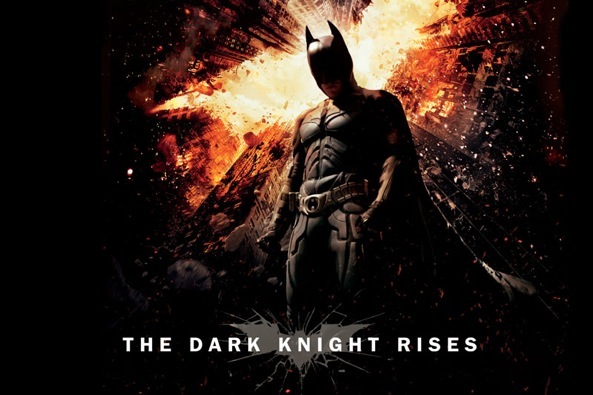 BASE
Basically Available - does guarantee availability, in terms of CAP theorem
Soft State  - State of the system may change over time
Eventually Consistent - data will be consistent at replicas eventually
Image Source
[Speaker Notes: http://www.imdb.com/title/tt1345836/]
Rise of BASE… (What now?)
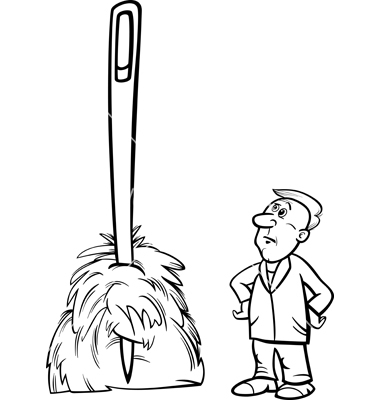 Problem?

Complexity of programming

Consistency Management
Image Source
[Speaker Notes: http://www.vectorstock.com/royalty-free-vector/needle-in-a-haystack-saying-cartoon-vector-1978946]
Is there no middle ground?
Pareto Principle - 80-20 Rule

Example:
Fusion Ticket (open source ticketing application)

Total of 11 different types of  Transactions of which just 2 are performance critical
Introducing… BASE transactions
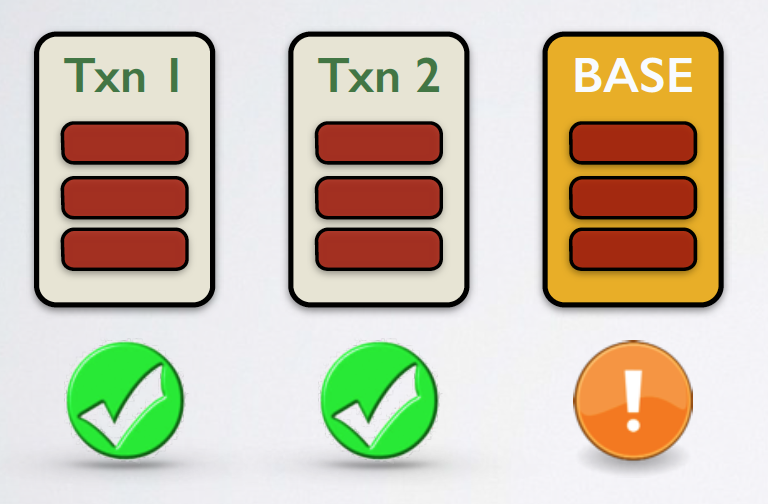 Manually Identify the key transactions that cause the performance bottleneck
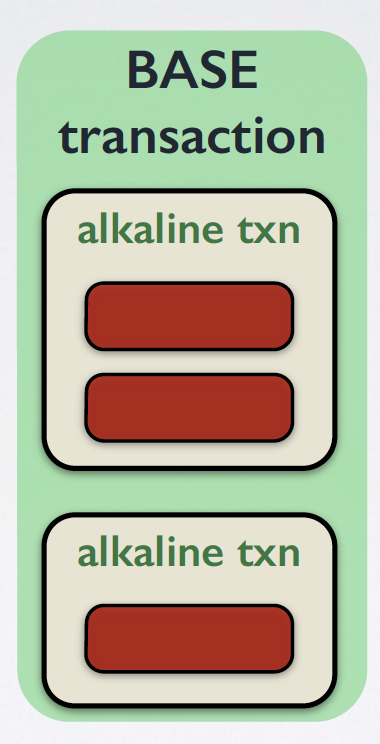 Base-ify these transactions by breaking the transaction into alkaline sub transactions which are still contained within the same BASE transaction
[Speaker Notes: Image Source: https://www.usenix.org/conference/osdi14/technical-sessions/presentation/xie]
Example of Base-iying an ACID transaction
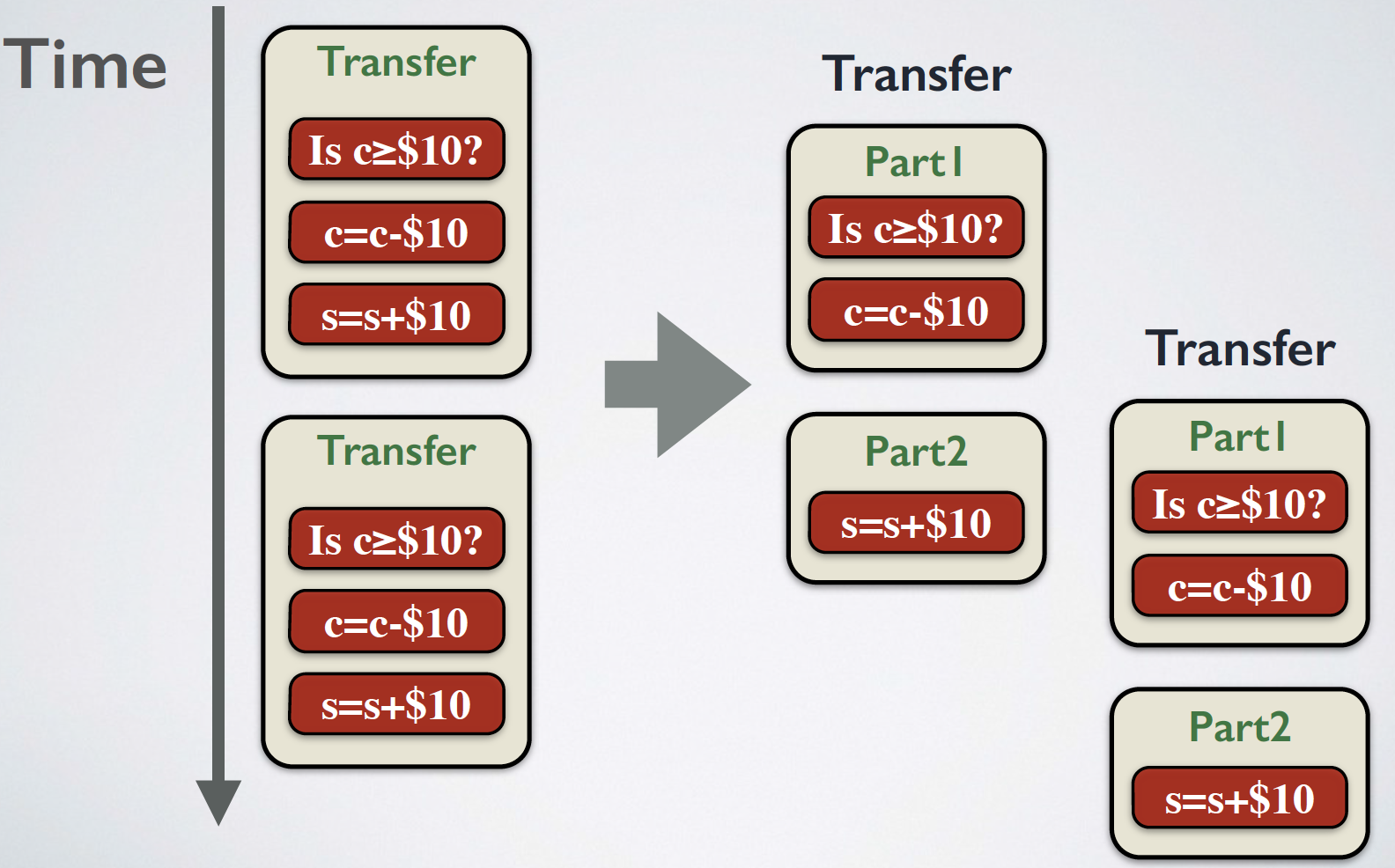 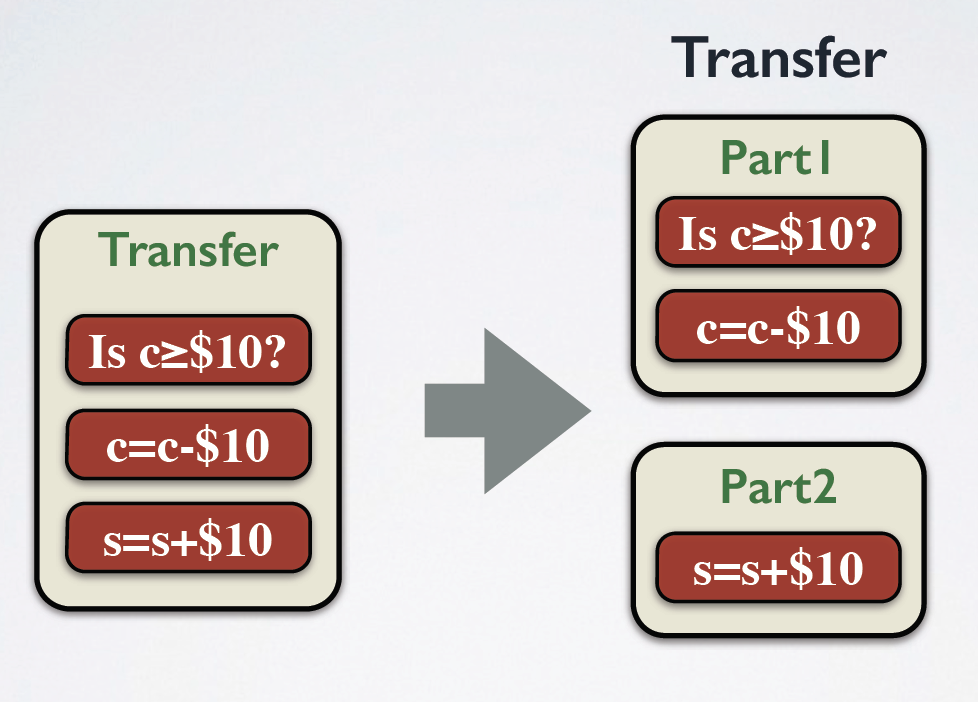 Base-fied Transaction
Acid Transaction
[Speaker Notes: Image Source: https://www.usenix.org/conference/osdi14/technical-sessions/presentation/xie]
But the problem being?
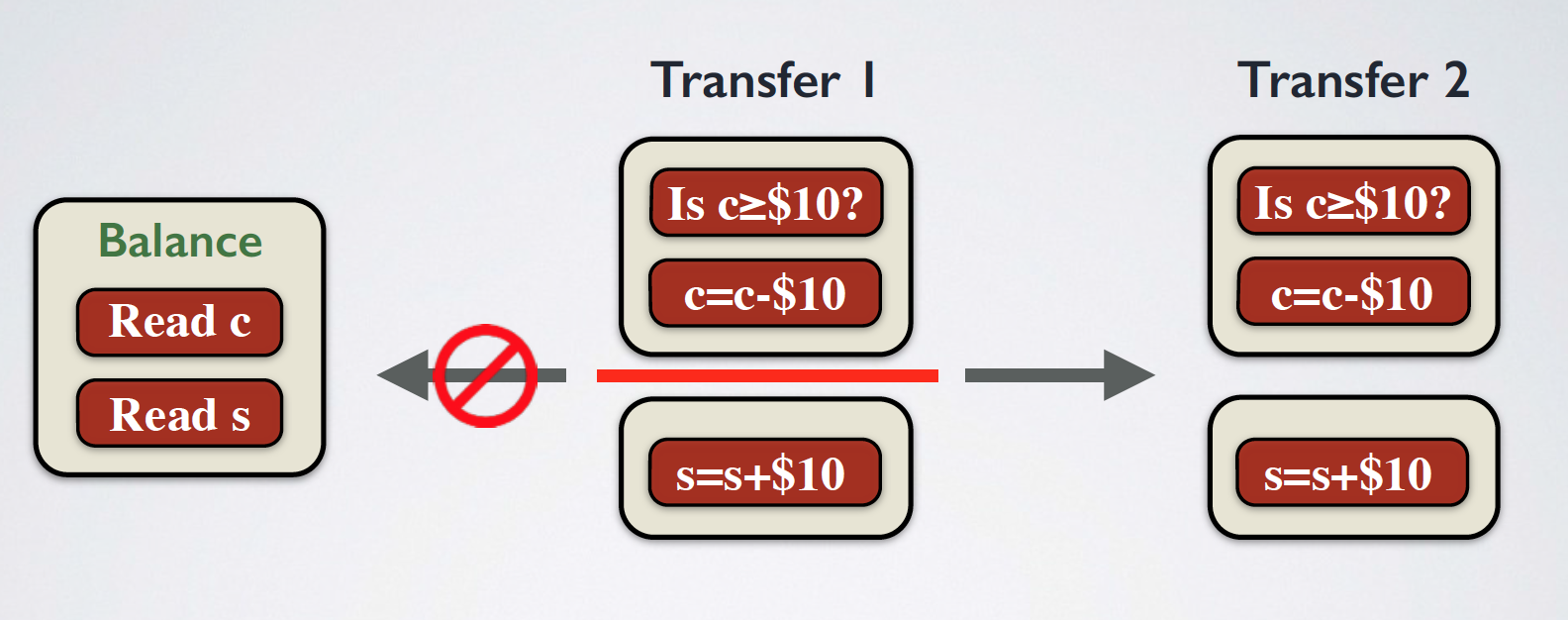 Base-fied Transactions
Acid Transaction
[Speaker Notes: Image Source: https://www.usenix.org/conference/osdi14/technical-sessions/presentation/xie]
Solution being? Restrict Interaction
* - intermediate committed state of alkaline sub transactions
** - only read alkaline sub transactions
Base Transactions (Contd…)
Major life events of BASE transactions: Accept & Commit

How does a BASE transaction provide ACID abstraction?
Atomicity - once accepted will eventually commit
Consistency - Interactions keep ACID and BASE transactions isolated
Isolation - SALT Isolation coming up next..
Durability - Accepted BASE transactions are guaranteed to be durable through logging
Introducing the MVP – Salt Isolation
Uses Locks - Isolation level chosen is Read Committed

Locks:
ACID Locks - write with any    other operation conflicts

Alkaline Locks - alkaline sub transactions isolated from ACID and other alkaline sub transactions

Saline Locks - ACID isolated from BASE, but increased concurrency by exposing intermediate state to of BASE transactions to other BASE transactions
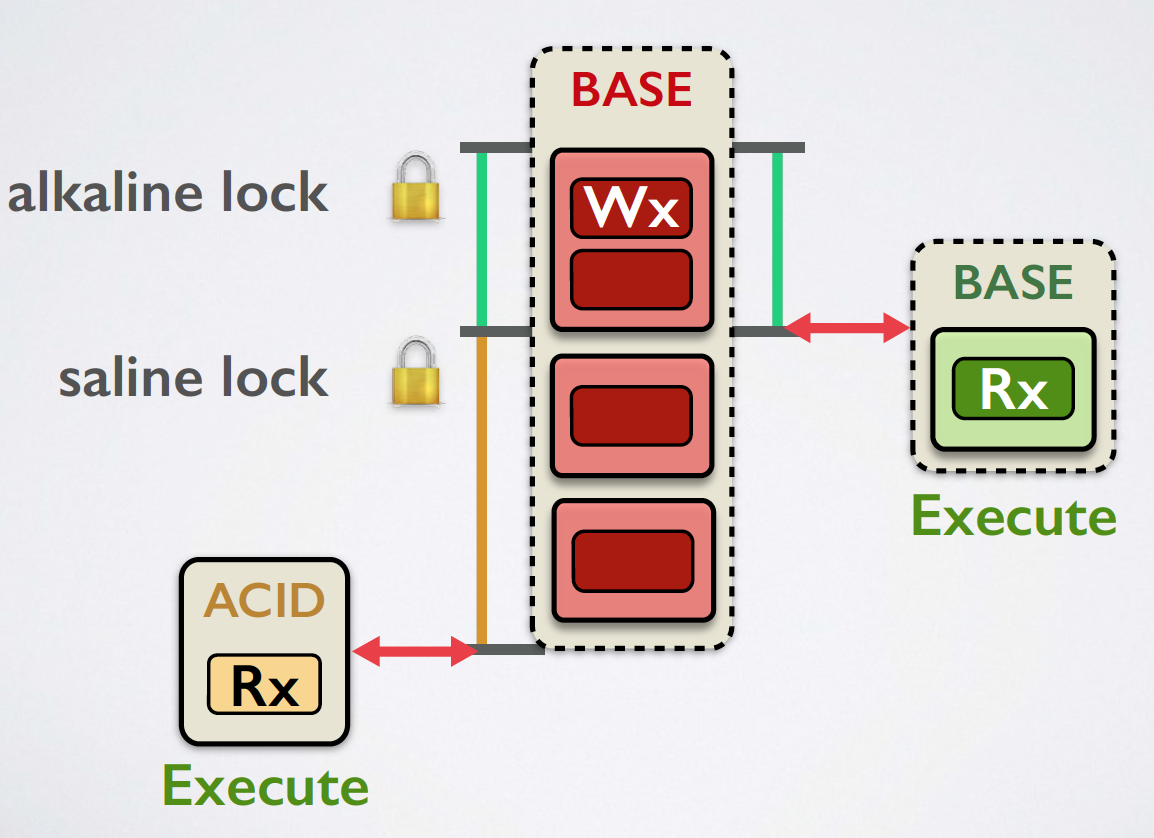 [Speaker Notes: Image Source: https://www.usenix.org/conference/osdi14/technical-sessions/presentation/xie]
So does it actually work?
Implementation:
Modified MySQL to allow BASE transactions and Alkaline Sub-transactions
Allow alkaline and saline locks

Optimizations:
Early commit - A client that issues a BASE transaction sees the transaction completion when when its first Alkaline sub transaction commits
Failure recovery - Logging with redo and roll forward
Transitive dependencies - Per object queue
Local Transactions

Replication of data was done across 10 partitions and each partition was three-way replicated

Evaluated: Performance Gain, Programming Effort,  Contention Ratio
[Speaker Notes: Lock conflicts implementation
Control on when lock should be acquired or released
Queue for saline locks to be read.

Logging is done for the entire base transaction logic in order to replay in case of failure]
Case Study
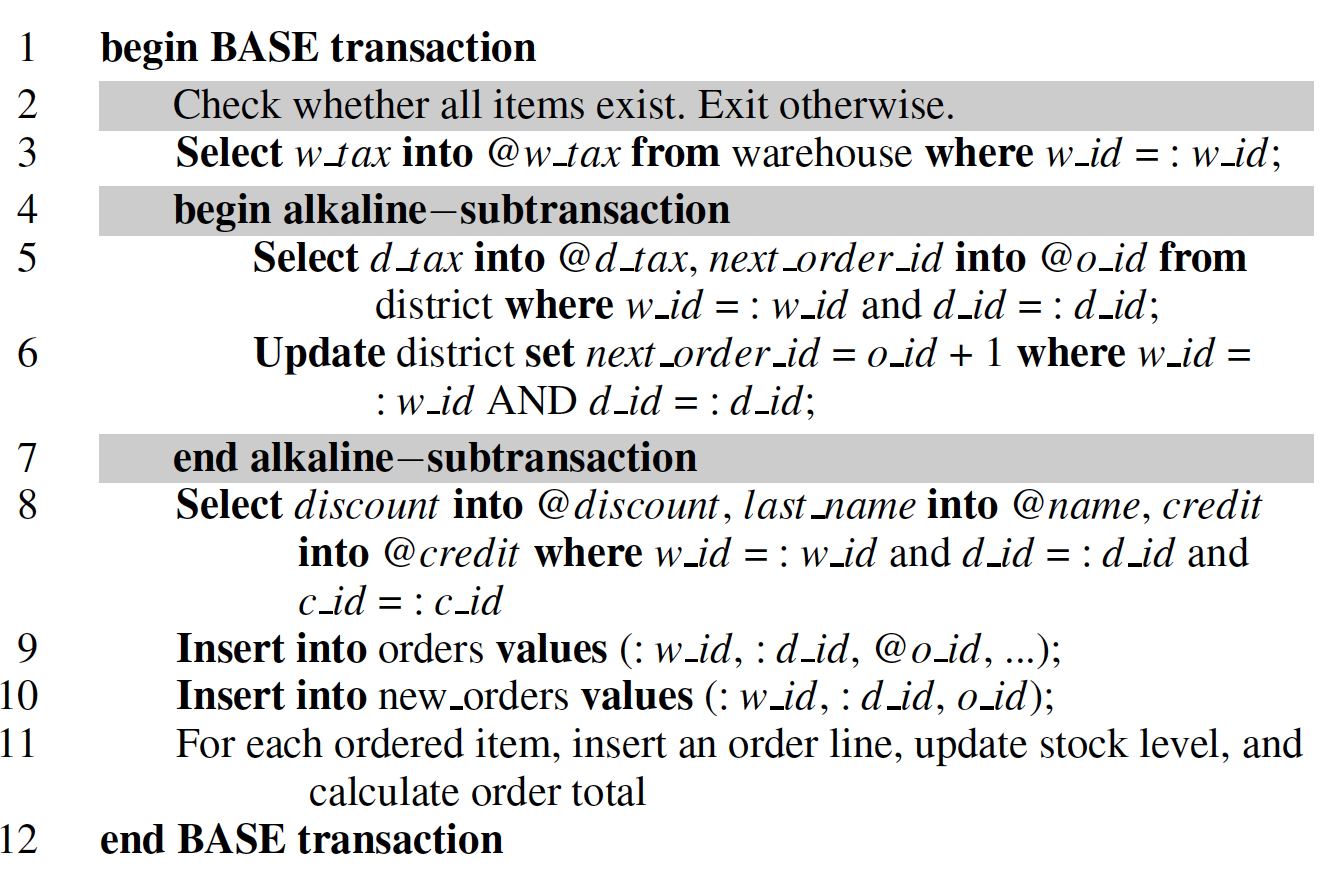 [Speaker Notes: New-order – most heavily run transaction in TPC-C
New-order 5-6 requires unique order-id
8-9 need not be blocked by this and if it uses ACID then entire transaction is blocked
Other transactions are completely isolated]
Applications used for the experiments
TPC-C benchmark : database performance standard
5 transactions (new-order, payment, stock-level, order-status and delivery)
New-order and payment are responsible for 43.5% of total number of transactions 

Fusion Ticket: open source ticketing application in PHP and MySQL
Includes several transactions
Create-order and payment most frequent and performance critical

Micro benchmark:
Contention ratio
Contending transaction position
Read-Write ratio
Did Salt win the award? (Yes…)
Base-ify: Create-order and payment
Base-ify: new-order and payment
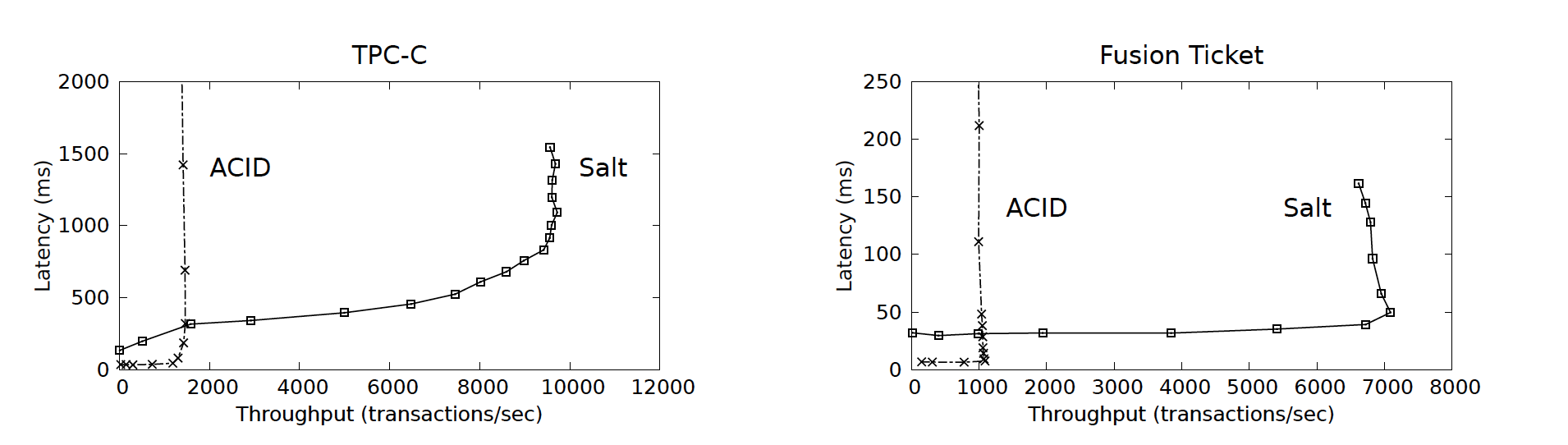 6.5x higher
6.6x higher
Did Salt win the award? (Contd...)
Performance gain becomes stagnant
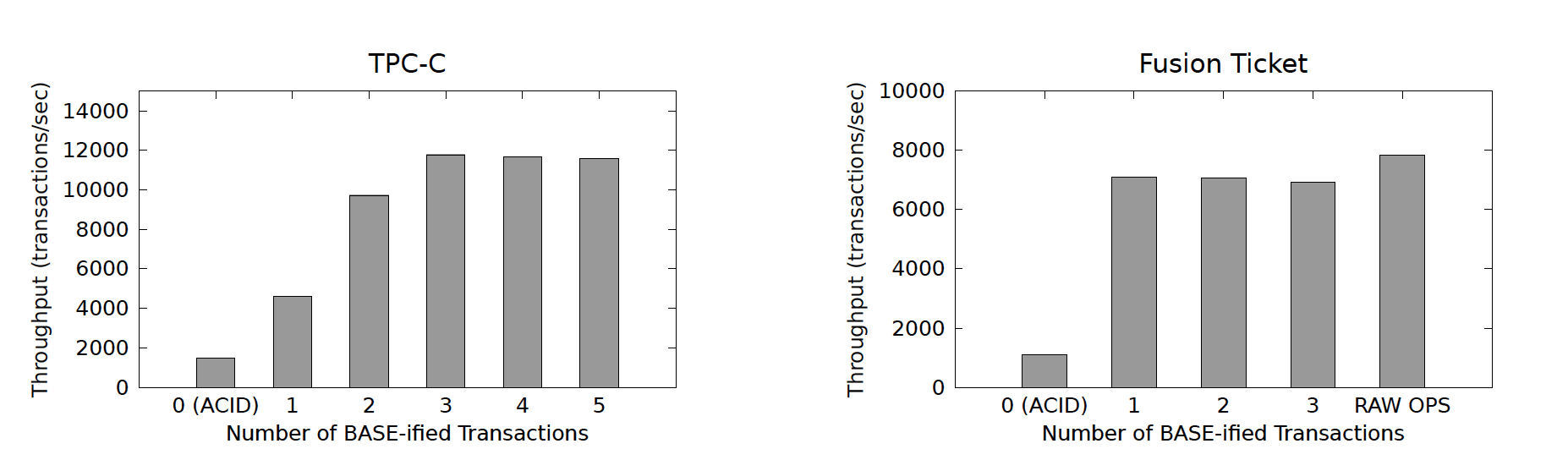 [Speaker Notes: Exponential increase in cases for every basified transaction]
Did Salt win the award? (Contd…)
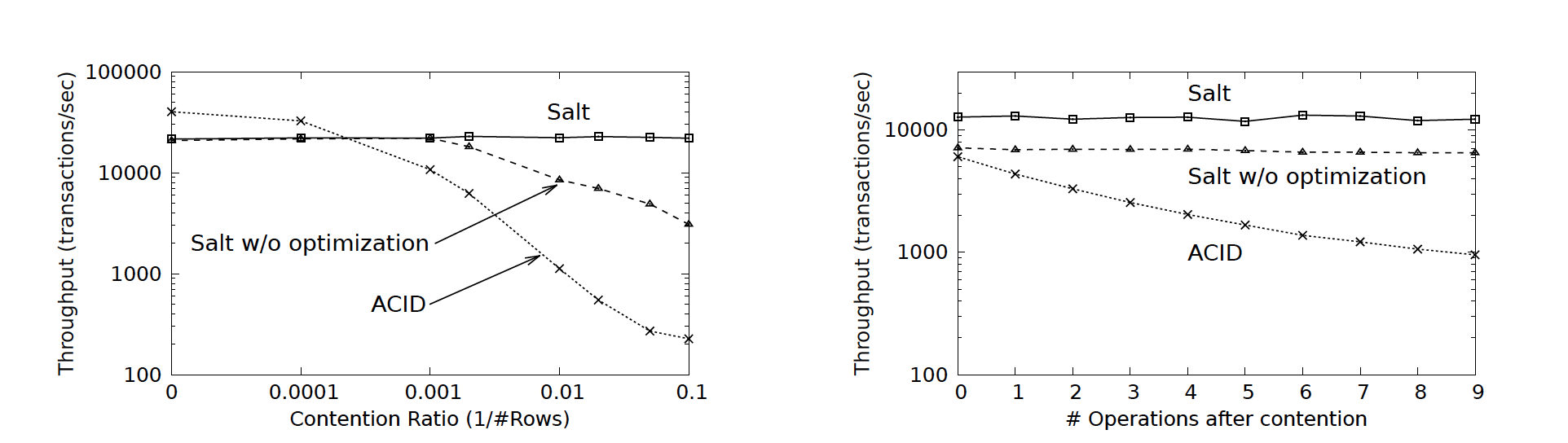 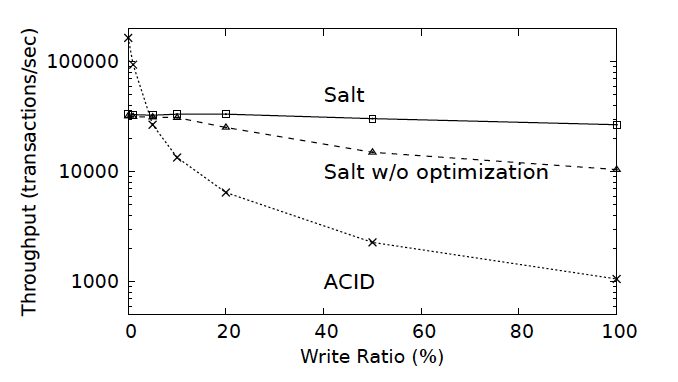 [Speaker Notes: Contention ratio – update 5 transactions out of N (no contention throughput of salt is lower than throughput of ACID due to additional bookkeeping for logging of reads)
No of operations after contention
Read to write ratio]
Discussion & Q-A
Pros:
Performance gain is drastic
Control in the hands of the programmer

Cons:
Cassandra allows batching of commands into groups to form transactions called atomic batches

Leverage the power of MySQL clusters - MySQL does not allow nested transactions and MySQL now has several NoSQL/NewSQL like features

Programming complexity - the difficulty of identifying the transactions that need to be converted and verifying the correctness is a daunting task
Thank You!